Honeycomb design and architecture
Initial design
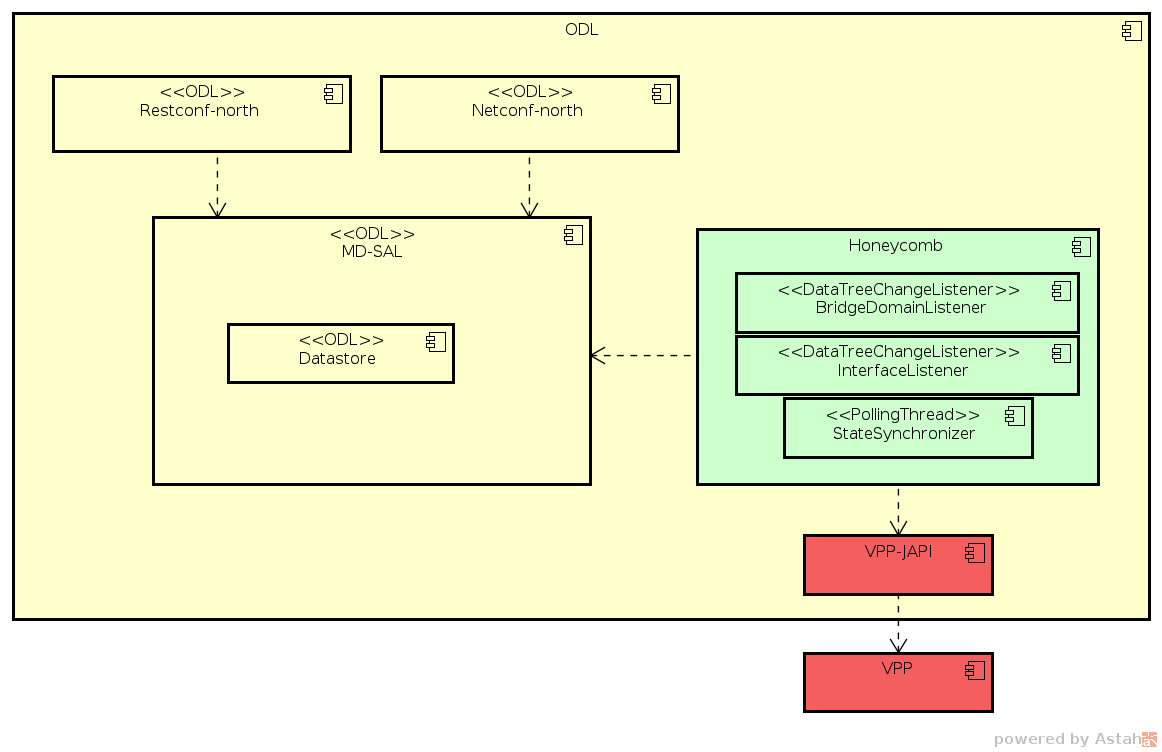 Honeycomb config
Honeycomb operational
Issues
Distribution
Regular karaf distribution with ODL
Re-design
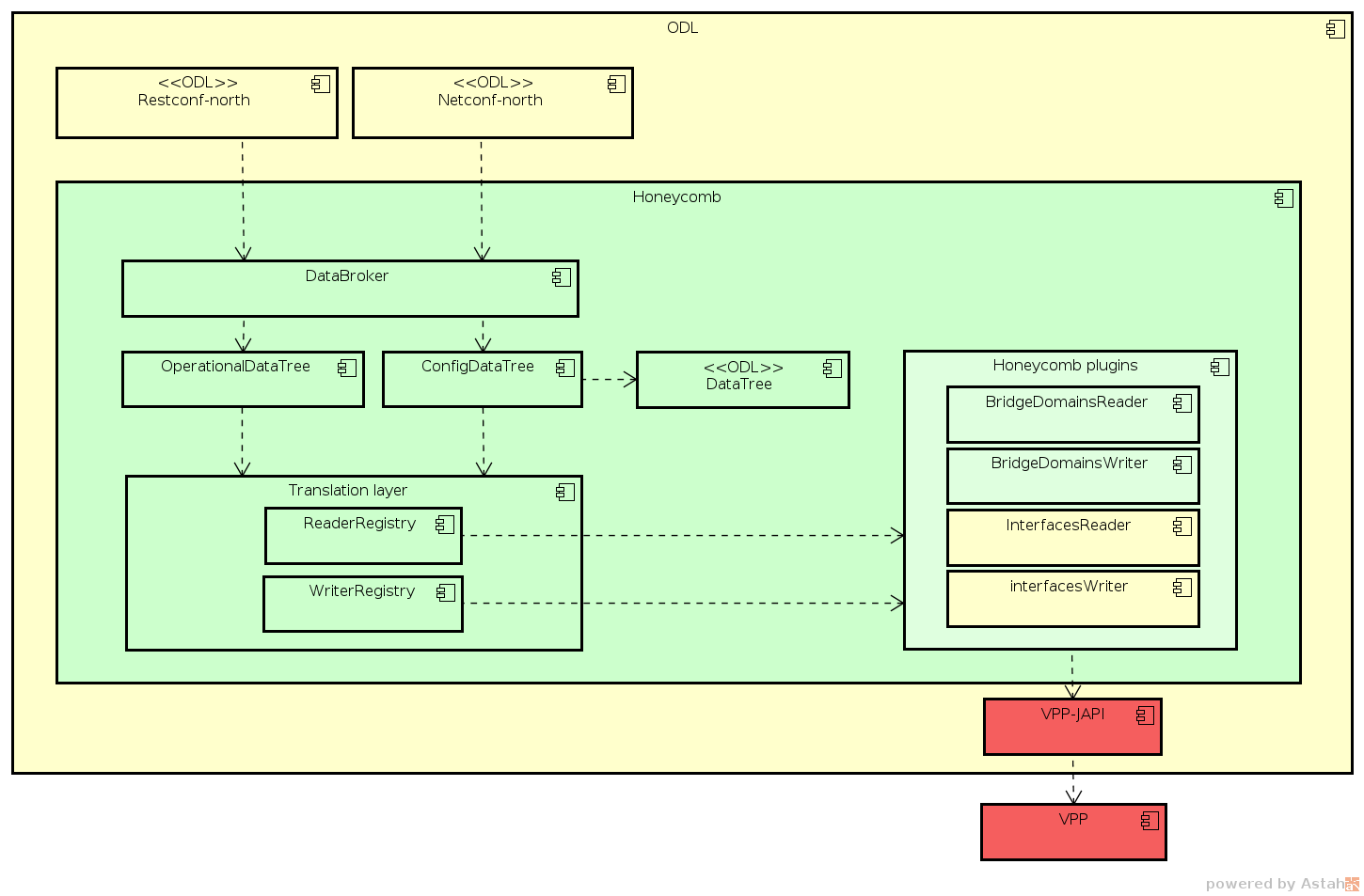 Honeycomb config
Honeycomb operational
What’s missing
Notification service
RPC service
Initial sync between VPP and Honeycomb config DataTree
Persistence
Tooling (Honeycomb plugin archetype)
VPP japi improvements
Distribution
Regular karaf distribution with ODL (at the moment)
Minimal non-karaf non-config-subsystem distribution with only necessary components (in the future)
Translation layer
Composite
Recursive
Extensible
Readers – responsible for reading operational data subtrees from e.g. VPP
Writers – responsible for writing config data subtrees into e.g. VPP
Config data are read straight from DataTree instance